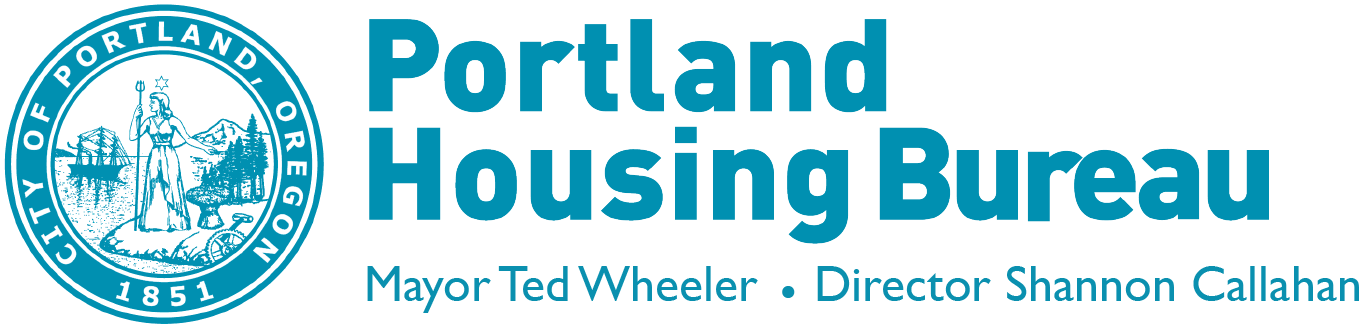 Manufactured Dwelling Park Affordable Housing Bonus Density Program Amendment to Affordable Housing Code
Dory Van Bockel, Program Manager
December 4, 2019
Manufactured Dwelling Park Affordable Housing Density Program  (MDP Program)
What is the MDP Program?
Zoning code (PCC.33.120.030.F.2) allows for a Manufactured Dwelling Park (MDP) to receive a density bonus in exchange for affordable housing. The goal is to preserve lower cost housing options found in manufactured dwelling parks.

The density bonus can be used within the MDP or transferred to another site within the restrictions set forth by Bureau of Development Services (BDS).
MDP Program Affordable Housing Code
12/4/2019 | Portland Housing Bureau
2
[Speaker Notes: Maximum density can be increased up to the maximum w/ affordable housing bonus listed in Table 120-3 (pg. 120-19 of Zoning code)]
MDP Program
Qualifications
To qualify the park must:

 Restrict at least 50% of its dwelling units;

 Rent restricted units to households earning no more than 60% MFI;

 Maintain affordability for 99 years; and 

 Re-certify tenant income and rents annually.
MDP Program Affordable Housing Code
12/4/2019 | Portland Housing Bureau
3
Process & Timeline
Council Adoption of Title 30 Change
Council Approved New Zoning Code
Stakeholder Feedback Meetings
PHAC Presentation
We are here
PHB Administrative Rule Process (60 days)
Final Administrative Rule issuance
Next Steps:
MDP Program Affordable Housing Code
12/4/2019 | Portland Housing Bureau
4